Научный форум молодых исследователей 
«Шаг в будущее»
Тема:      «Мир симметрии и симметрия мира»
Автор:
Киселёва Злата
МАОУ « Ярковская СОШ»
С. Ярково
6 «В» класс
Научный руководитель: 
Ганихина Антонина Владимировна
Учитель математики
Российская Федерация с. Ярково
                     2017 год
Гипотеза:
                  Во всём есть симметрия.
Основополагающий вопрос:
                 Зачем природа создаёт симметрию?
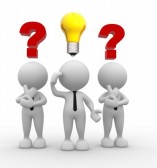 Проблемные вопросы учебной темы
Почему в природе существует симметрия?
Каким образом законы природы подчиняются принципам симметрии?
В каких явлениях или объектах реального мира можно найти проявление симметрии?
Возможен ли мир без симметрии?
Учебные вопросы и ответы
Что такое симметрия?
Симметрия ( от греч.- означает соразмерность)- это пропорциональность или гармония в расположении одинаковых предметов какой-либо группы или частей в одном предмете, причём гармоничное расположение определяется одной или несколькими воображаемыми зеркальными плоскостями.
Как проявляется симметрия в геометрии?
Геометрическая симметрия- это наиболее известный тип симметрии для многих людей. Геометрический объект называется симметричным, если после того как он был преобразован геометрически, он сохраняет некоторые исходные свойства.
Какие виды симметрий существуют?
Симметрия бывает: осевая, центральная, зеркальная, поворотная и переносная.
Каковы свойства различных видов симметрии?
1.  Для любой точки плоскости всегда можно построить симметричную ей точку относительно некоторой прямой и только одну.
2.  Отрезок, соединяющий симметричные точки, перпендикулярен оси симметрии и делится ею пополам.
3.  Если отрезки симметричны относительно некоторой прямой, то их длины равны.
4.  При симметрии относительно прямой, угол преобразуется в равный ему по величине угол.
5.  При симметрии относительно прямой сохраняется отношение «лежать между» для трёх точек, лежащих на одной прямой.
Какие фигуры называются симметричными?
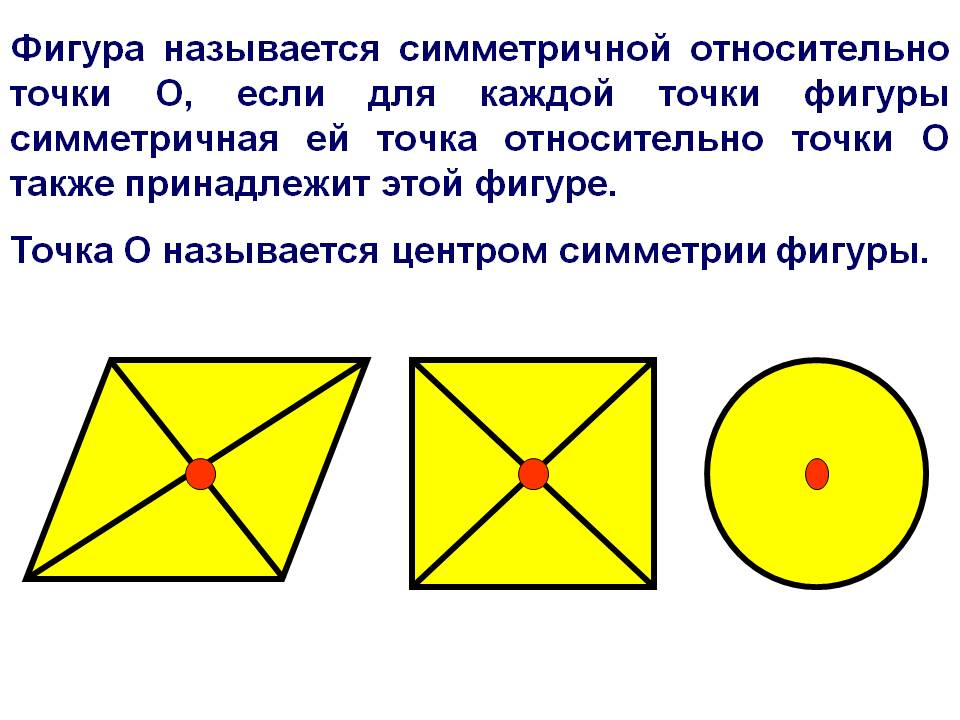 Где в окружающем мире проявляется симметрия?
Нам нравится смотреть на проявление симметрии в природе, на идеально симметричные сферы планет или Солнца, на симметричные кристаллы, на снежинку, наконец, на цветы, которые почти симметричны» (Р. Фейман). 
	Симметрия в природе – это мир вокруг нас. Наука, изучающая её, называется биосимметрией. Ярким примером симметрии в неживой природе являются кристаллы, именно они вносят в мир неживой природы очарование симметрии. 
	Кто из нас не любовался зимой падающими и тающими снежинками. Каждая из них, если внимательно присмотреться – это маленький кристалл замёрзшей воды. Снежинки могут иметь разную величину и форму.
Симметрия относительно прямой называется осевой симметрией (зеркальным отражением относительно прямой).
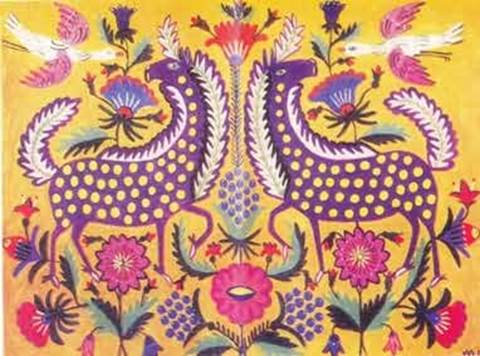 Фигура называется центрально-симметричной, если существует точка, относительно которой каждая точка фигуры симметрична некоторой точке той же фигуры. А именно: движение, изменяющее направления на противоположные, является центральной симметрией.
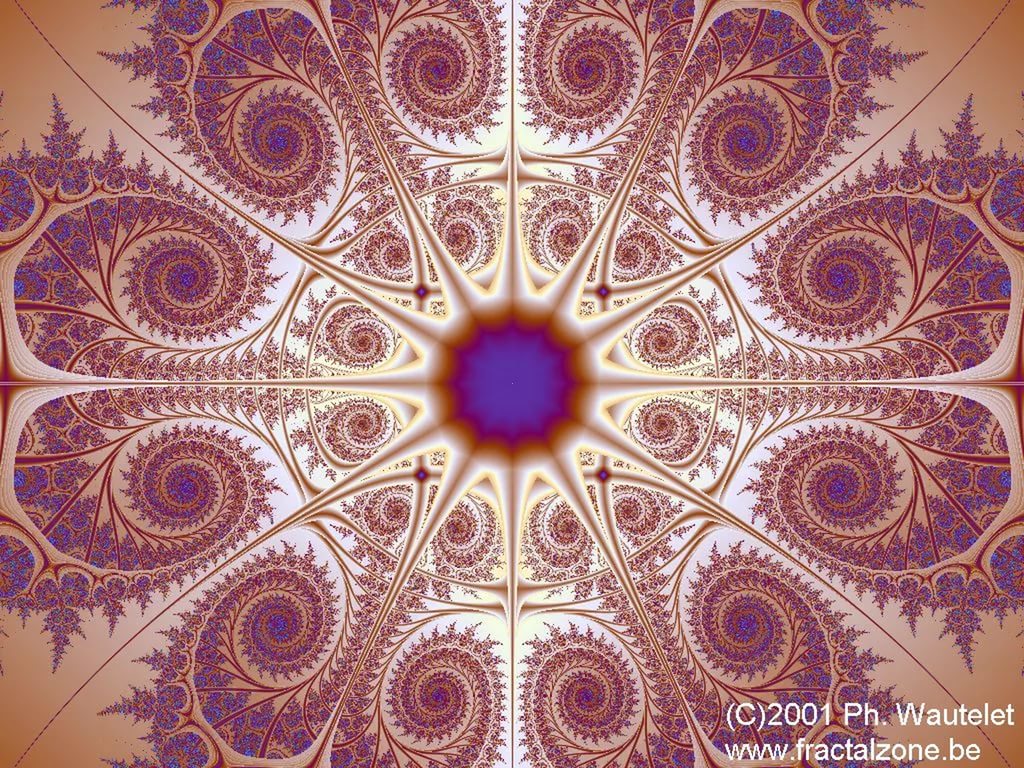 Если преобразование симметрии относительно плоскости переводит фигуру (тело) в себя, то фигура называется симметричной относительно плоскости, а данная плоскость – плоскостью симметрии этой фигуры. Такую симметрию называют зеркальной. Как показывает само название, зеркальная симметрия связывает некоторый предмет и его отражение в плоском зеркале. Два симметричных тела не могут быть «вложены друг в друга», так как в сравнении с самим объектом его зазеркальный двойник оказывается, вывернутым вдоль направления, перпендикулярного плоскости зеркала.
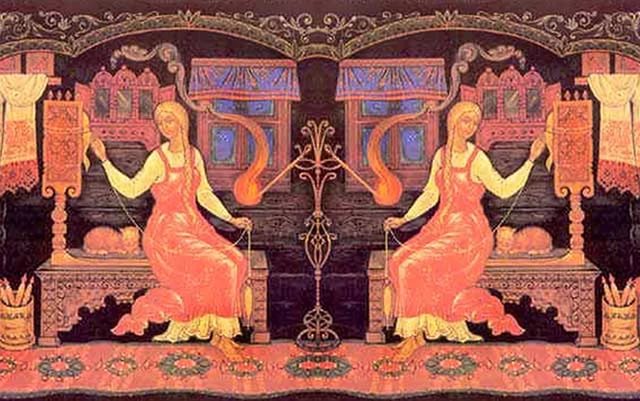 Преобразование, при котором каждая точка А фигуры (тела) поворачивается на один и тот же угол α вокруг заданного центра О, называется вращением или поворотом плоскости. Точка О называется центром вращения , а угол α - углом вращения. Точка О является неподвижной точкой этого преобразования.
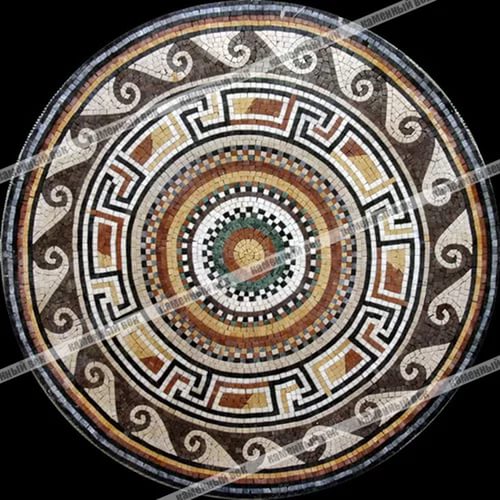 Преобразование, при котором каждая точка фигуры (тела) перемещается в одном и том же направлении на одно и то же расстояние, называется параллельным переносом.
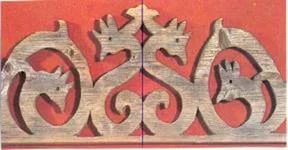 Используемая литература
Симметрия. Виды симметрии. Симметрия в природе
 http://www.hintfox.com/article/simmetrija-vidi-simmetrii-simmetrija-v-prirode.html
Симметрия
http://pandia.ru/text/77/404/36312.php